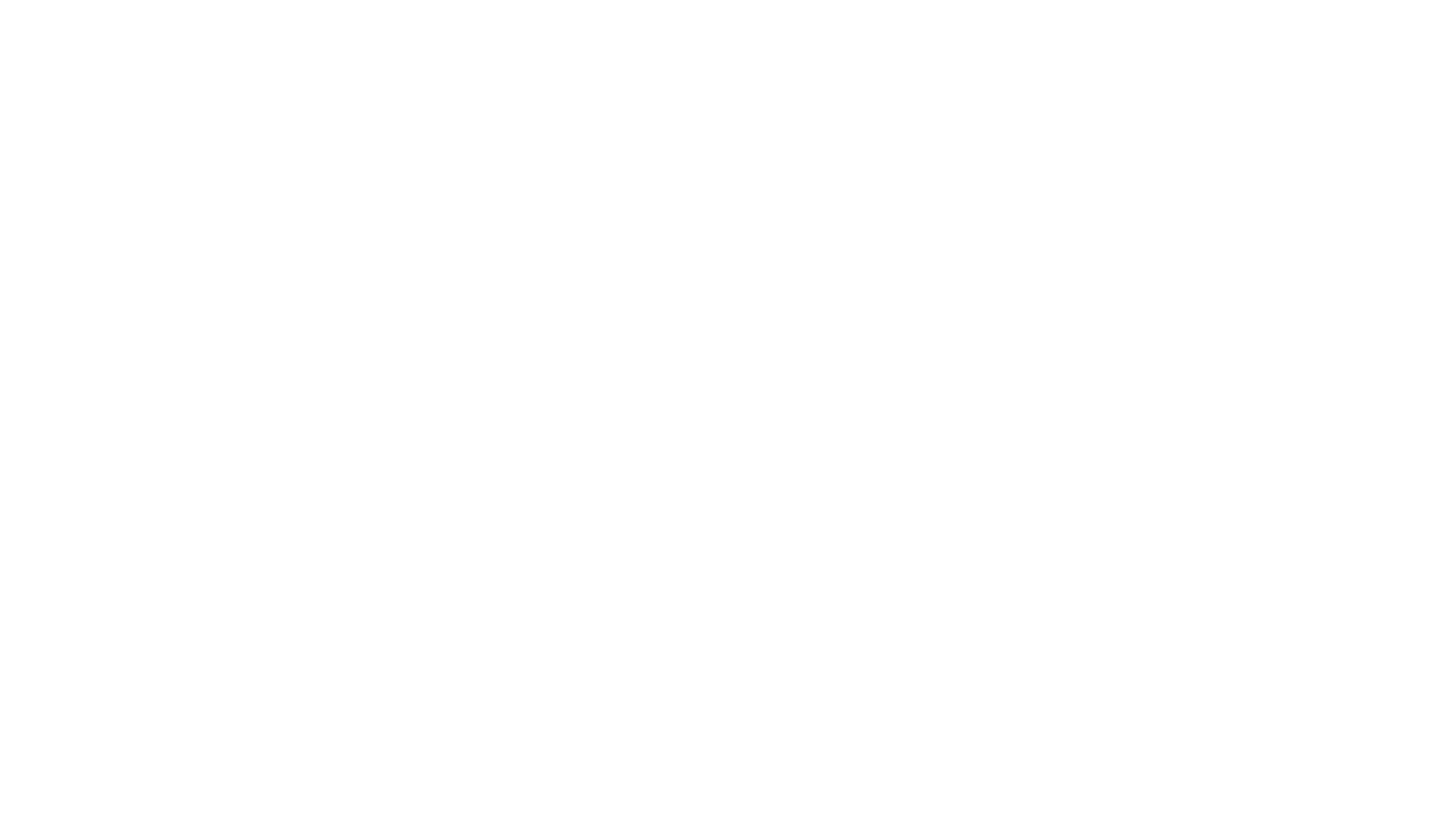 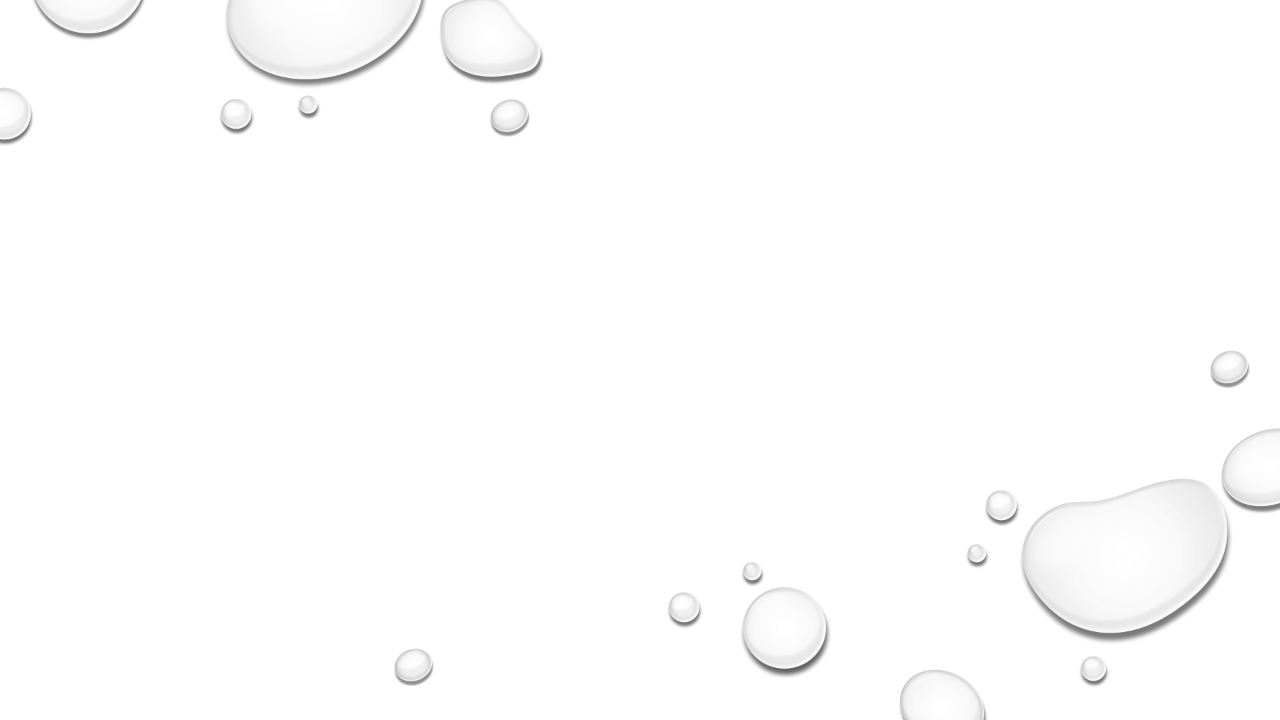 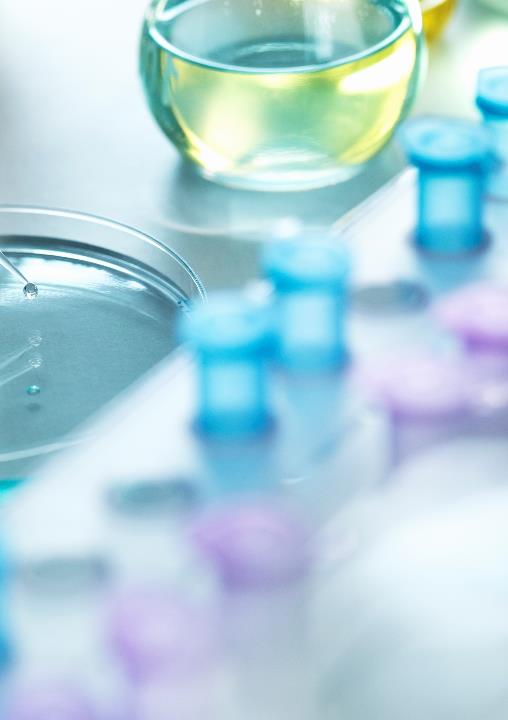 POINT OF CARE URINE DRUG SCREEN COLLECTION, TESTING AND REPORTING FORCARL VINSON VAMC
USING AMERICAN SCREENING CORPORATION PRECISION PLUS MULTI PANEL DRUG TEST
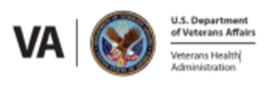 USE THIS KIT FOR SAMPLES WITH TESTS ORDERED IN ADDITION TO PRECISION CUP URINE DRUG SCREEN.
SUBMIT THE CUP AND ALL TUBES INCLUDED IN THE KIT TO THE LAB.  MAKE SURE CUP AND TUBES ARE LABELED WITH AT LEAST TWO PATIENT IDENTIFIERS, DATE AND TIME OF SAMPLE COLLECTION
Pour off patient urine sample from bd blue capped cup or HAVE PATIENT collect specimen directly into precision plus multi drug panel cup IF NO ADDITIONAL TESTS ARE ORDERED. FOLLOW DIRECTIONS FOR TESTING AND RESULT INTERPRETATION ON THE PACKAGE.  DO NOT USE EXPIRED CUPS.  MAKE SURE  CUP IS LABELED WITH AT LEAST TWO PATIENT IDENTIFIERS AND COLLECTION DATE. DO NOT SEND PRECISION CUP TO LAB FOR CONFIRMATION TESTING. DO NOT POUR OFF SAMPLE FROM PRECISION CUP TO OTHER CONTAINERS.
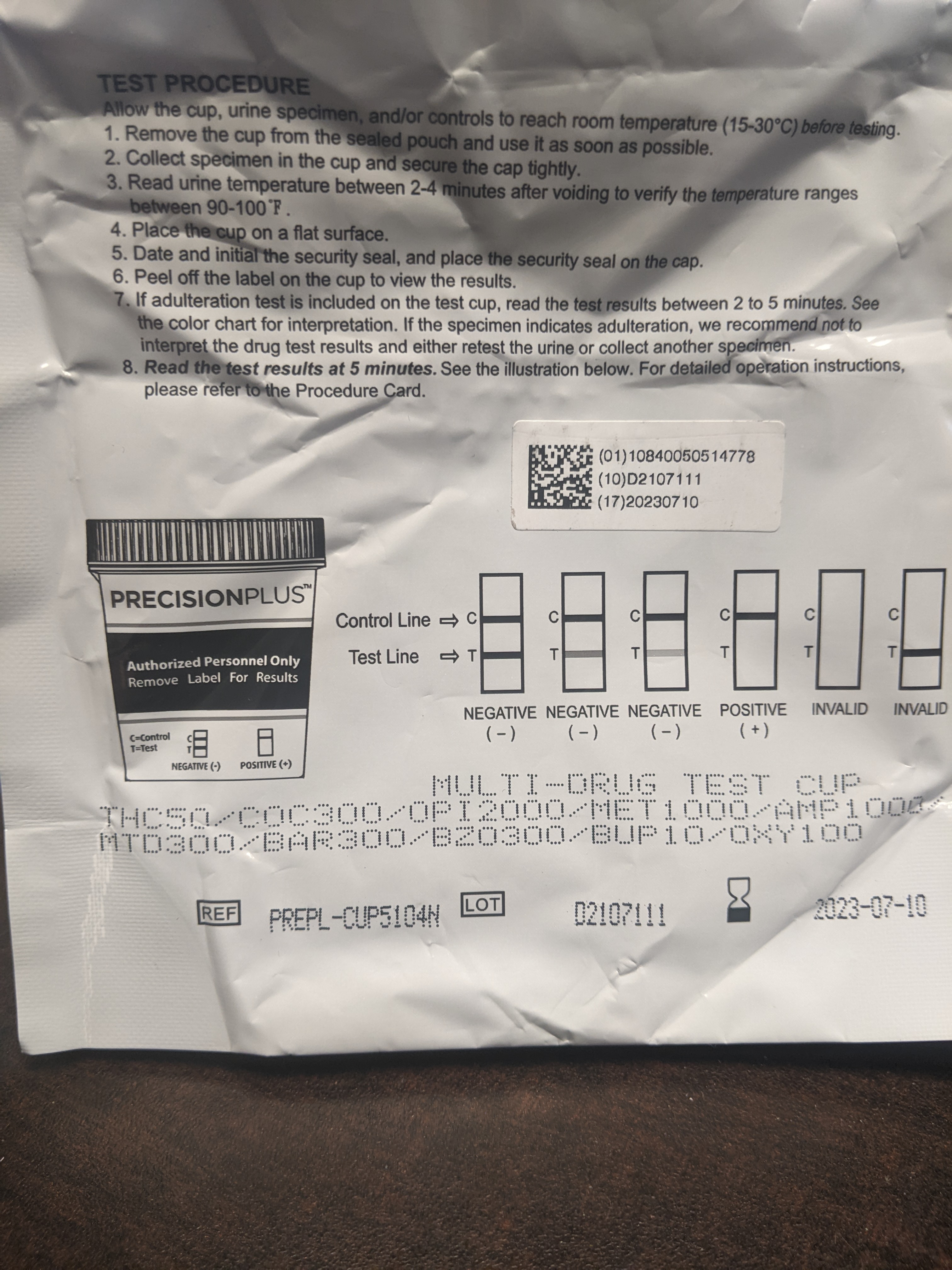 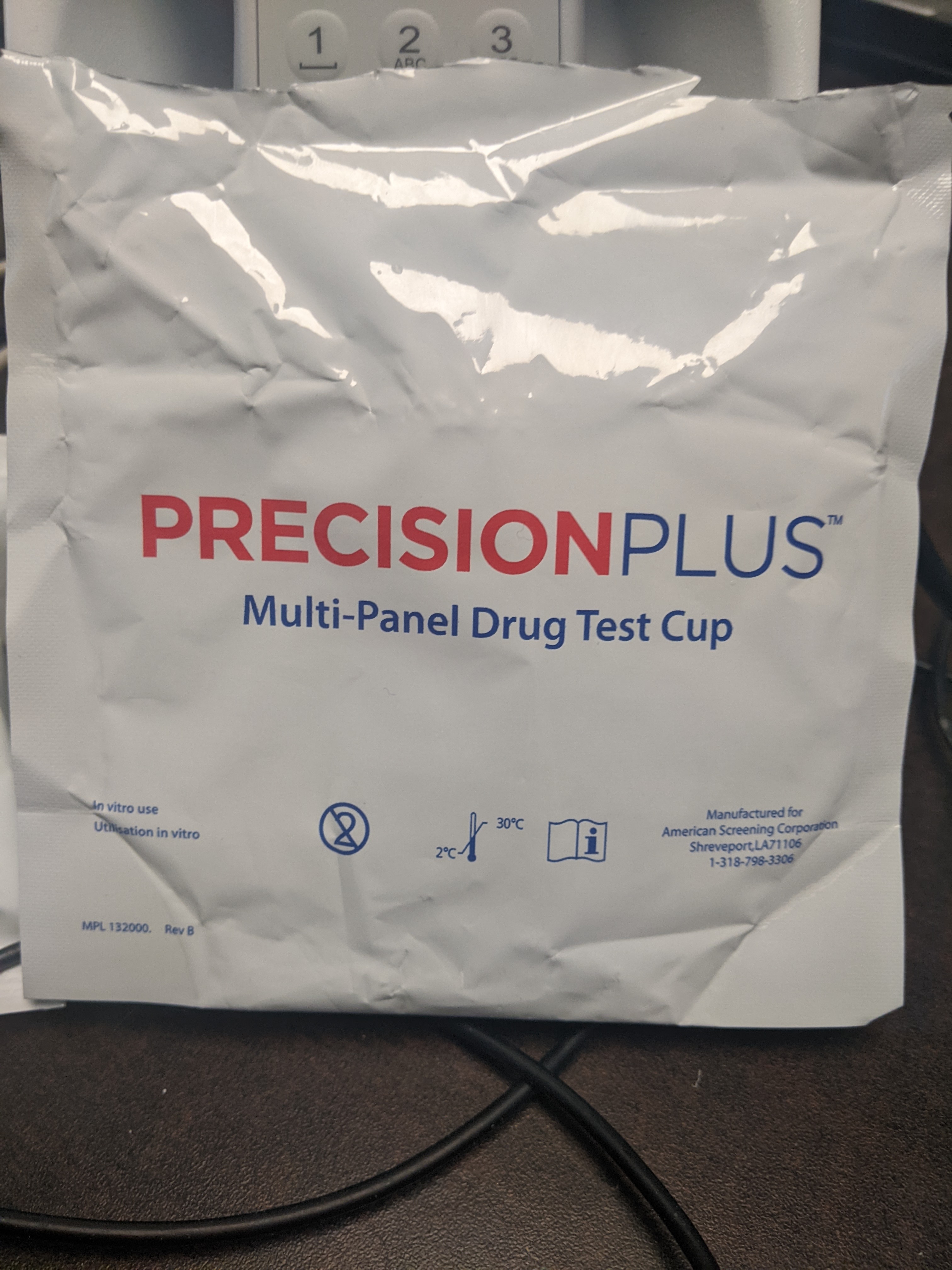 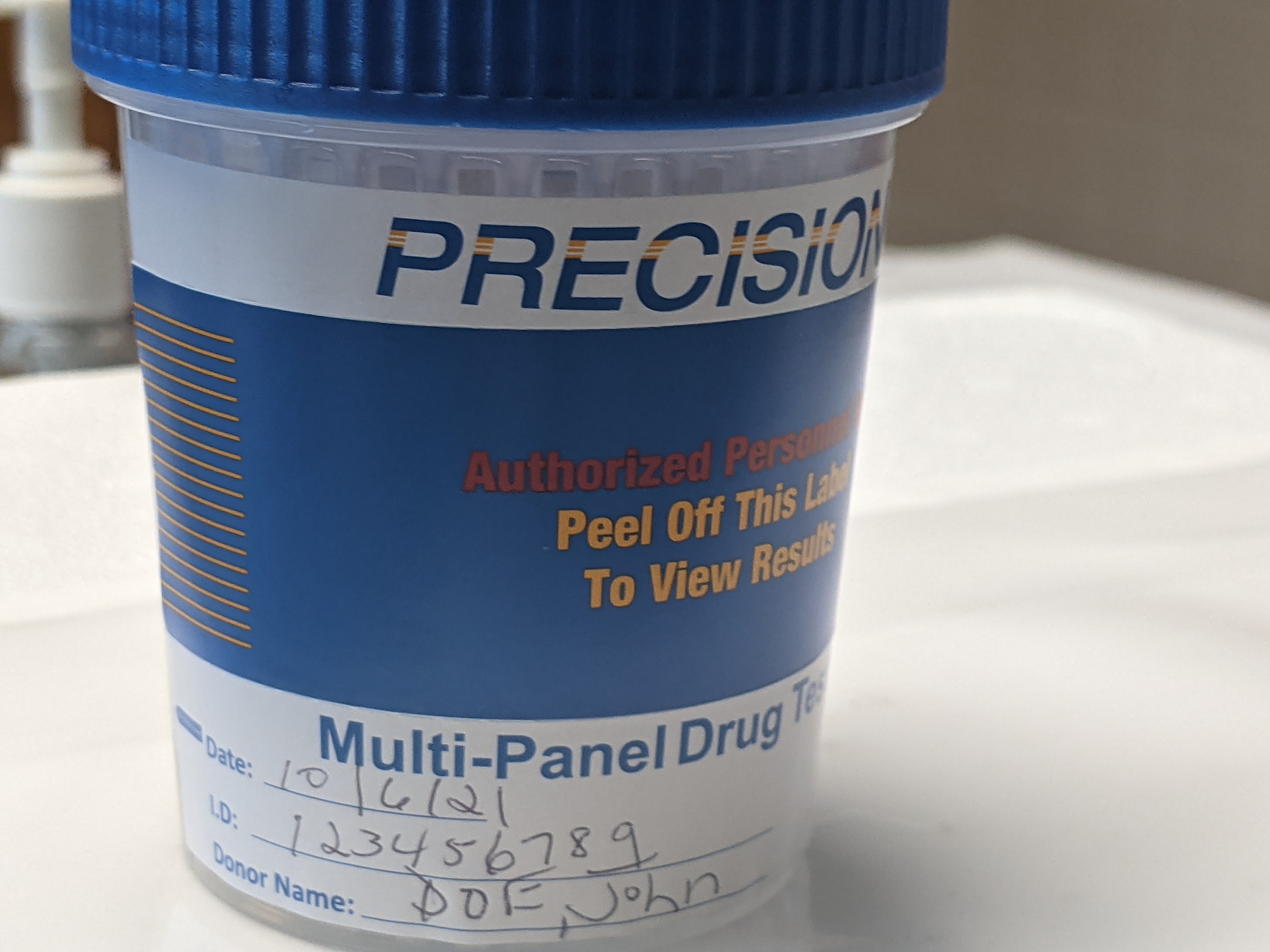 AFTER SAMPLE IS PLACED INTO TEST CUP, PEEL BACK LABEL AND READ RESULTS AT 2 TO 4 MINUTES.                      DO NOT INTERPRET RESULTS AFTER 5 MINUTES IMAGE BELOW SHOWS NEGATIVE RESULTS               IMAGE BELOW shows positive results
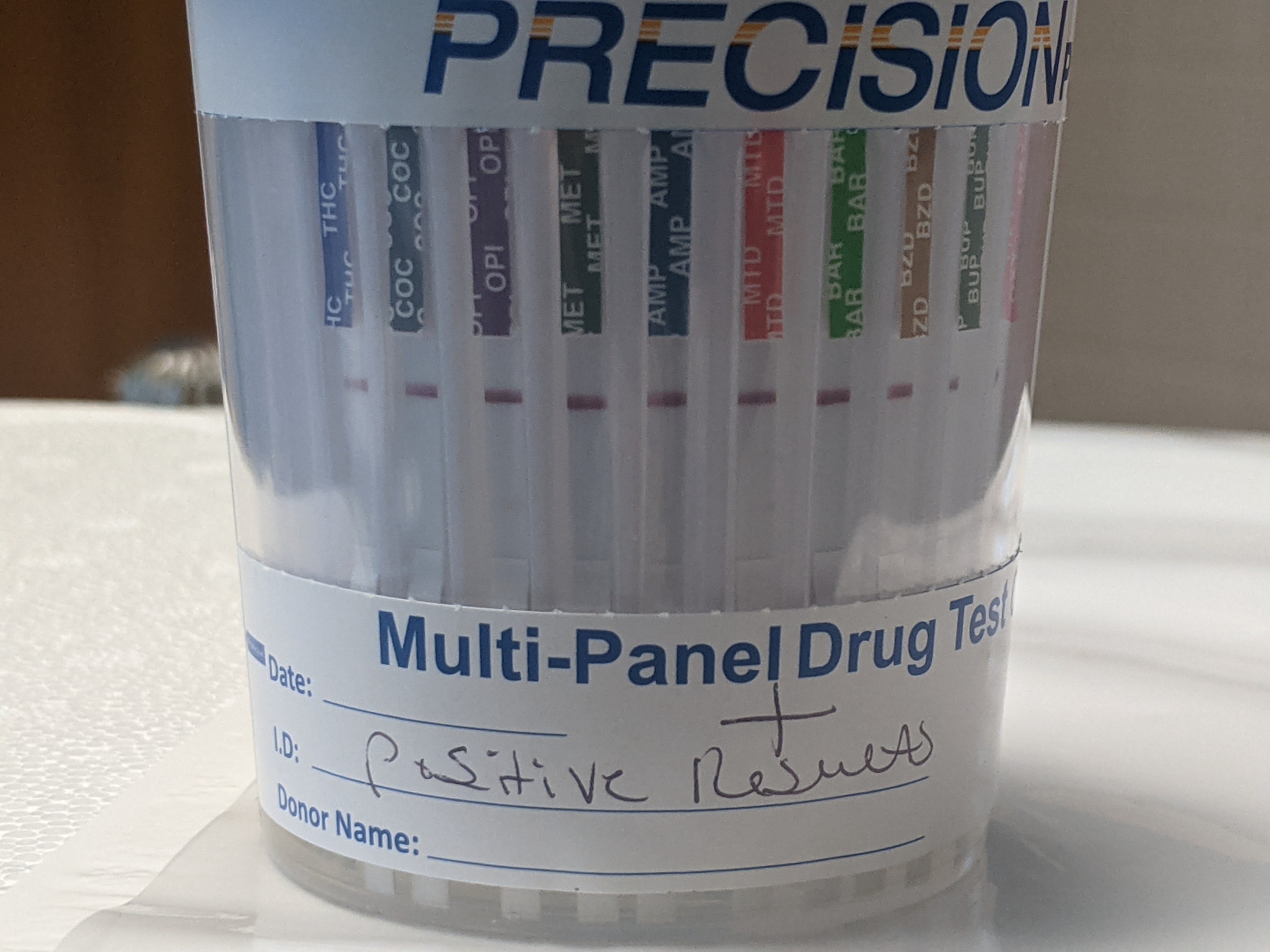 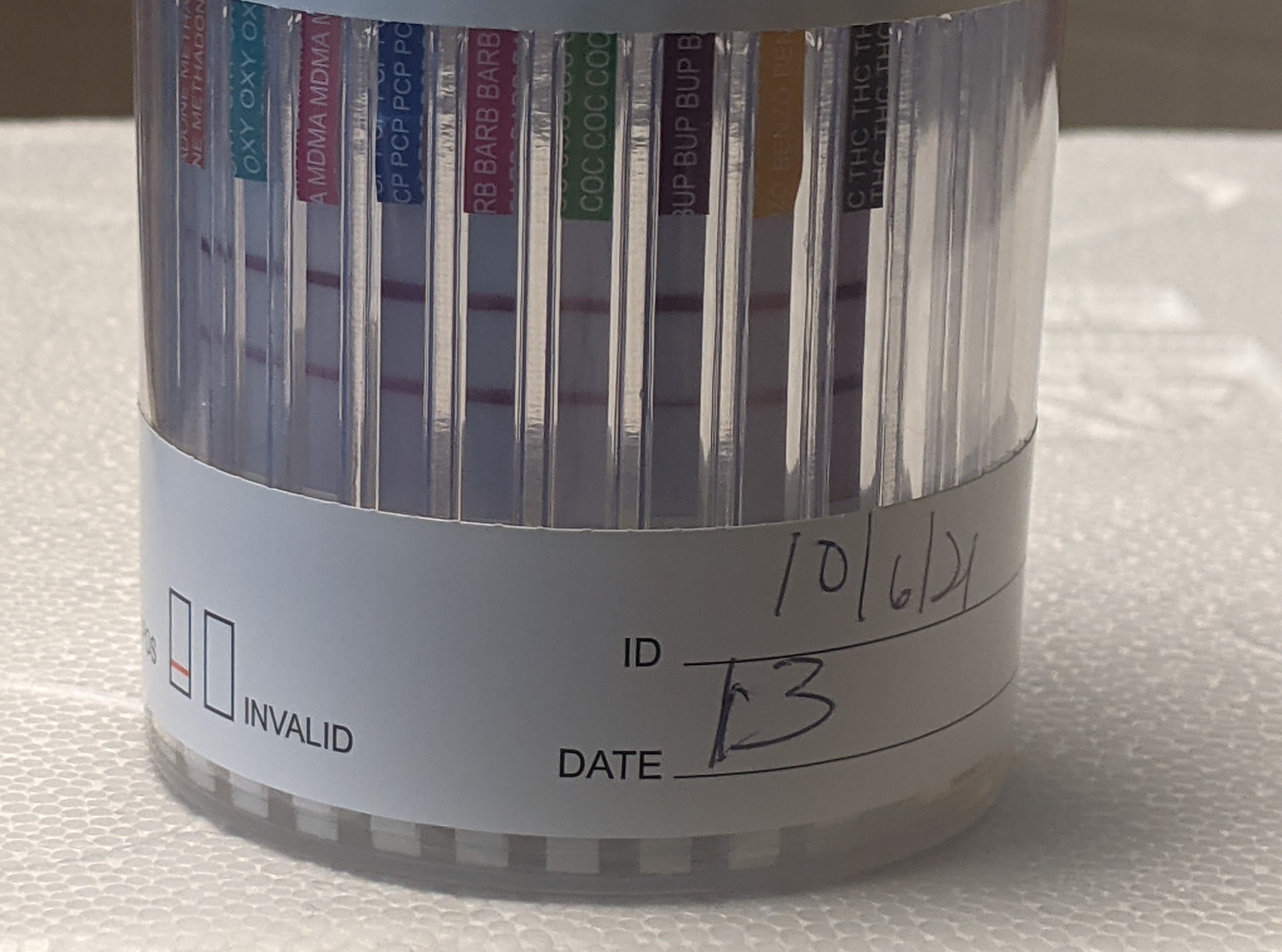 ENTER ALL RESULTS INTO PATIENT’S CPRS CHART USING TEMPLATE TITLED “ MH-URINE DRUG SCREEN POINT OF CARE”.
CONSULT THE EXAMPLE BELOW FOR COMPLETE REQUIREMENTS WHEN ENTERING INFORMATION INTO THE TEMPLATE.  RESULTS FOR EACH DRUG, THE INTERNAL QUALITY CONTROL, SPECIMEN TEMPERATURE, CUP LOT NUMBER AND EXPIRATION DATE ARE ALL REQUIRED.  DO NOT REPORT PATIENT RESULTS IF INTERNAL QUALITY CONTROL IS NOT ACCEPTABLE.  REPEAT TESTING WITH A NEW CUP.
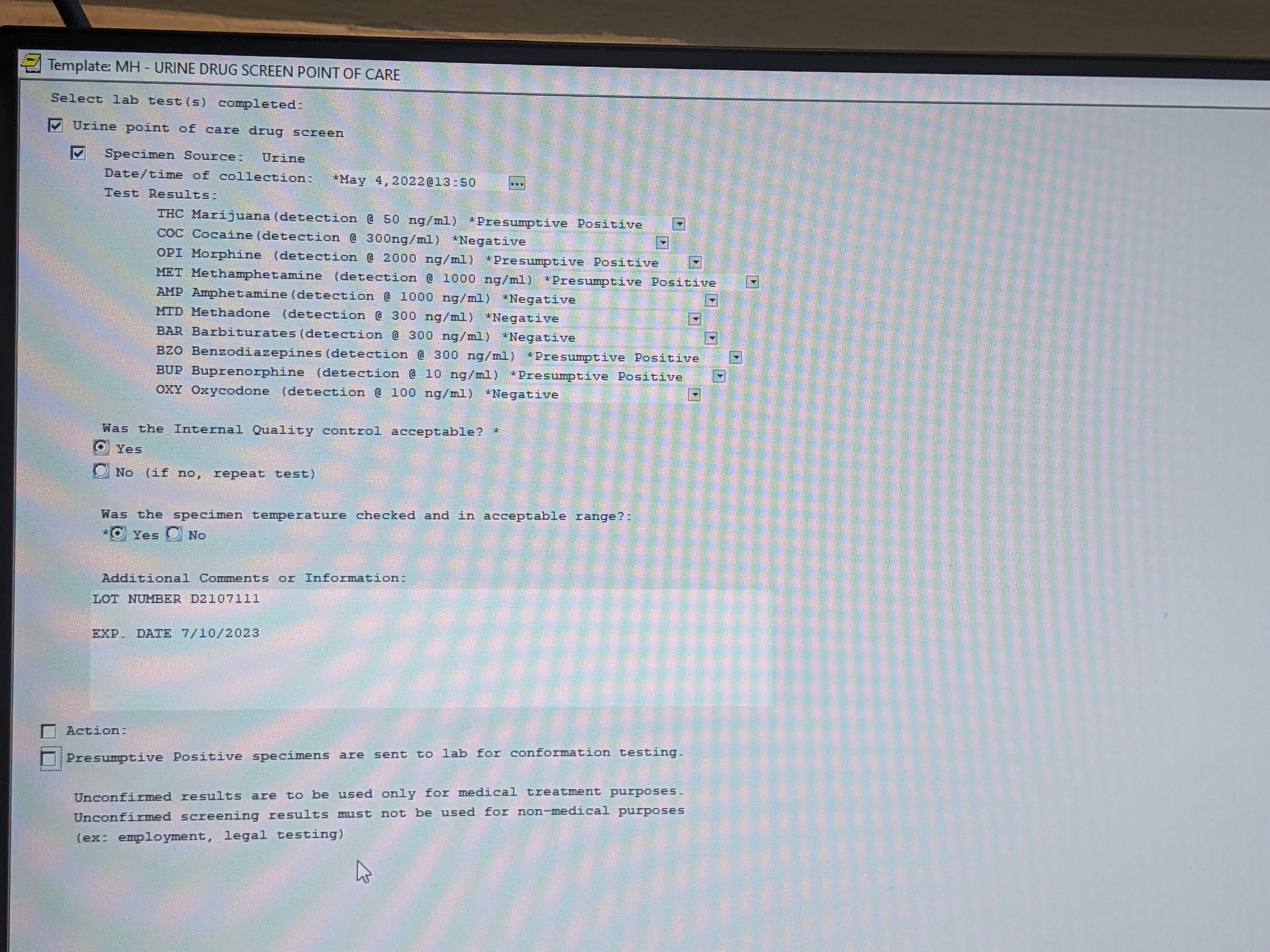 Additional fields are available in the template.  They may be completed as required by your service line management and/or providers
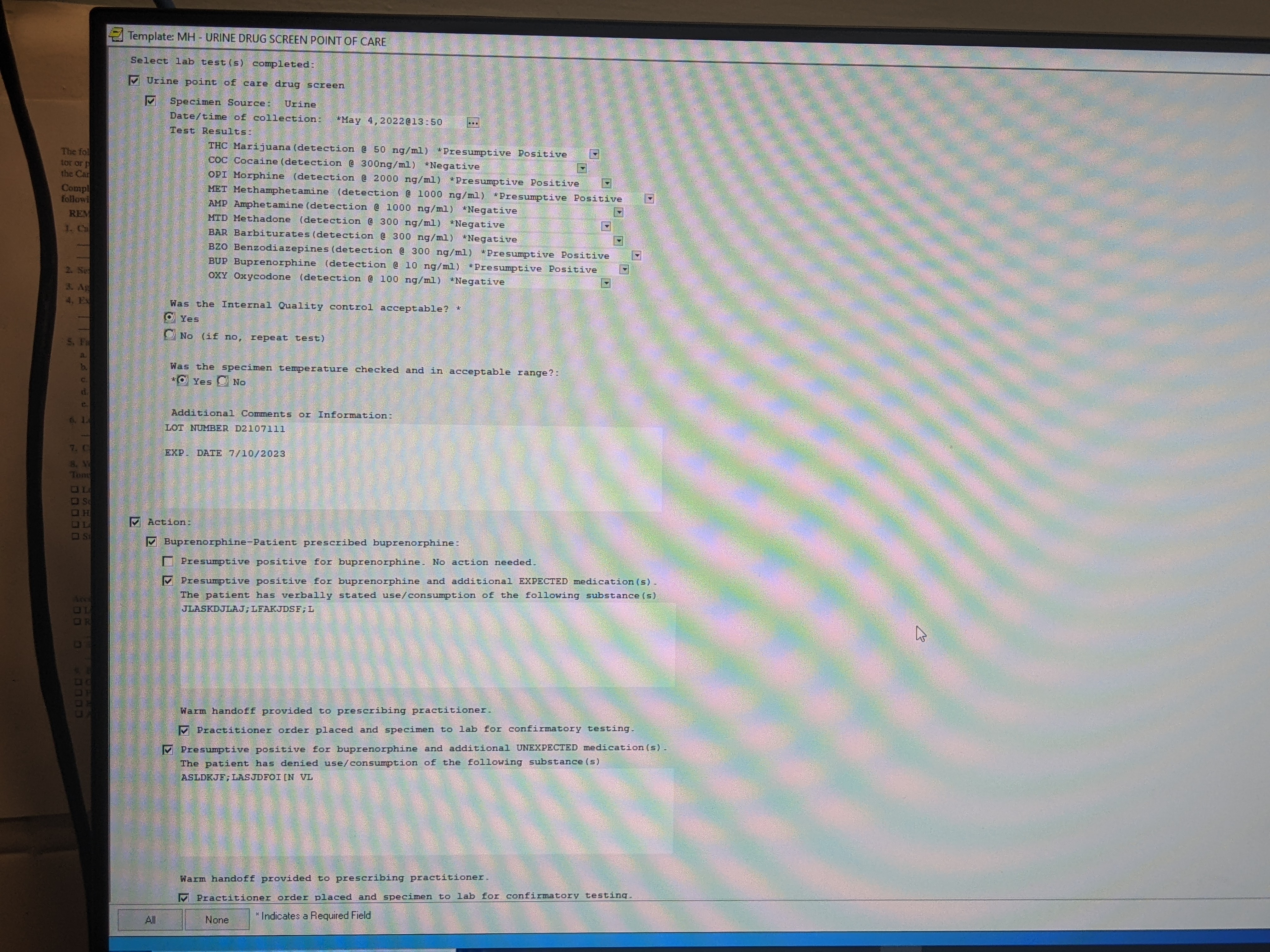 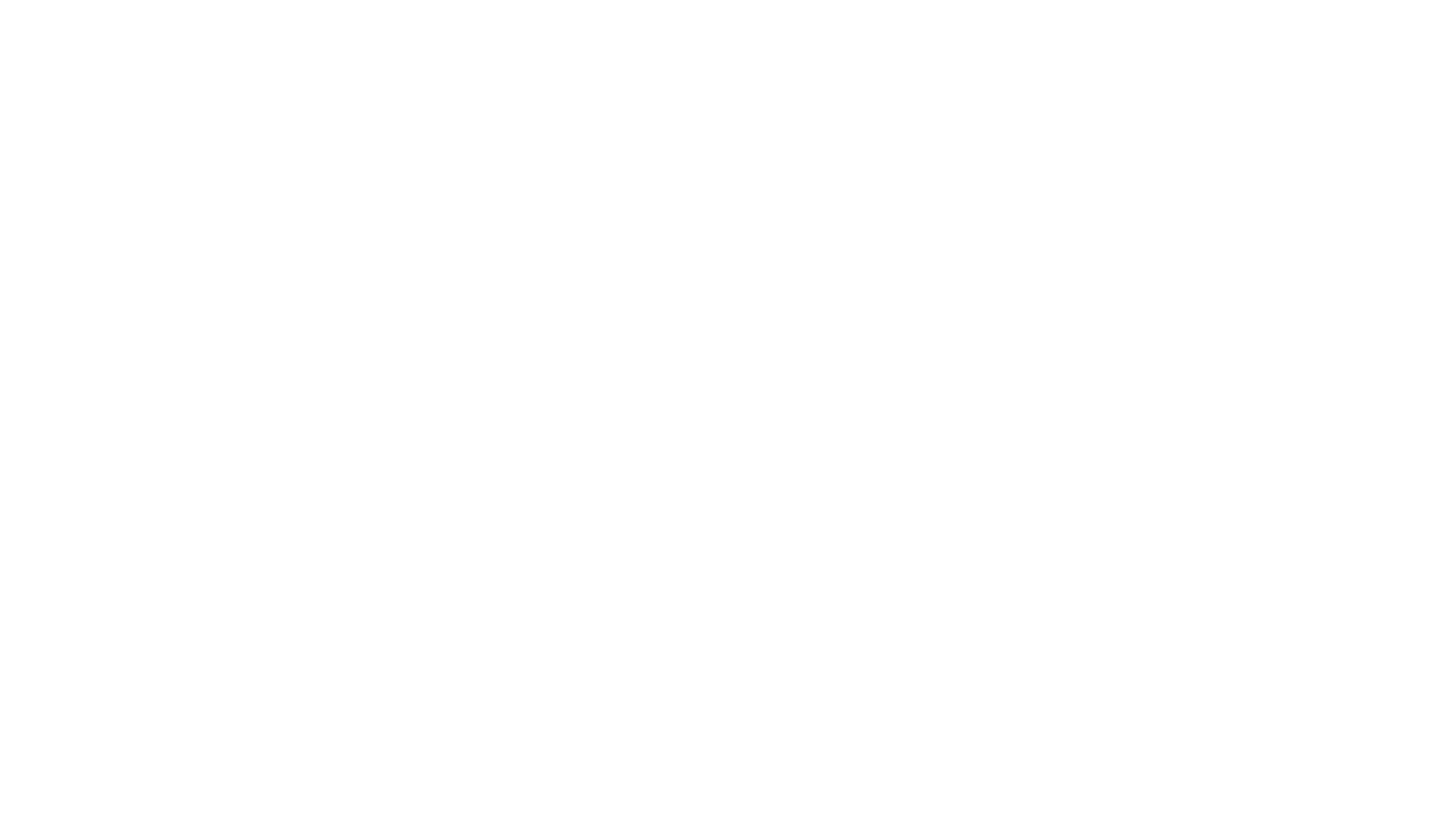 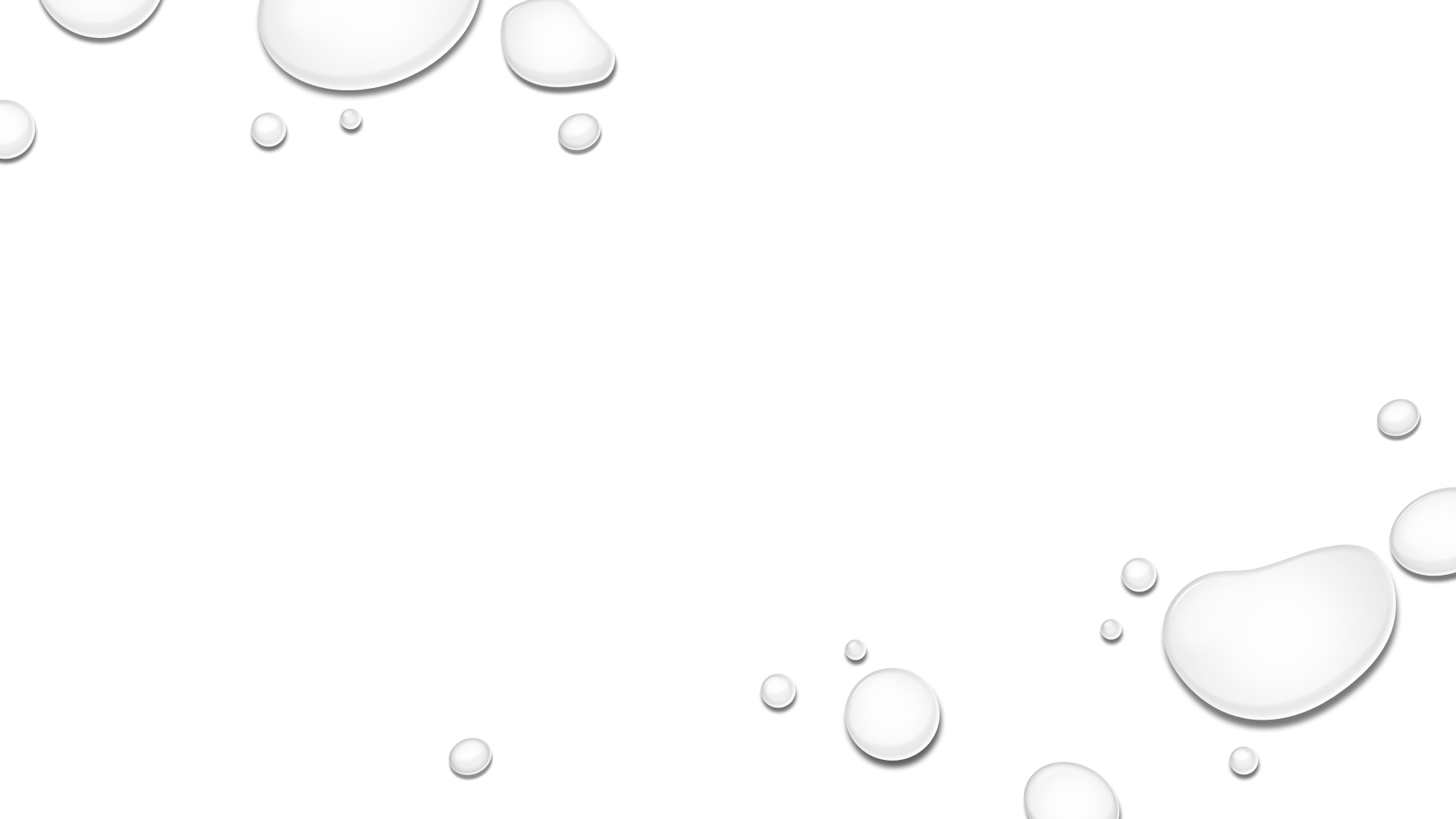 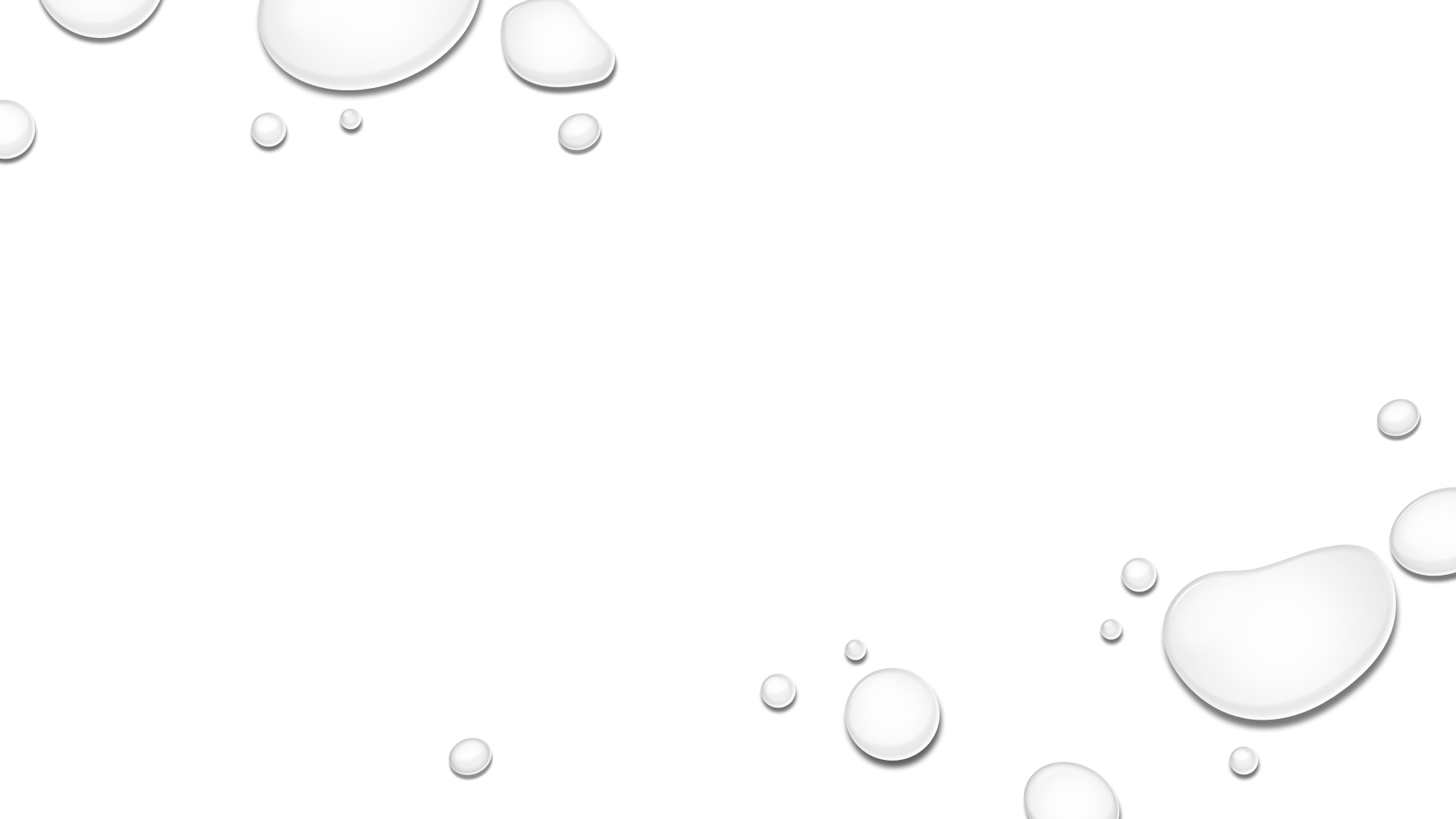 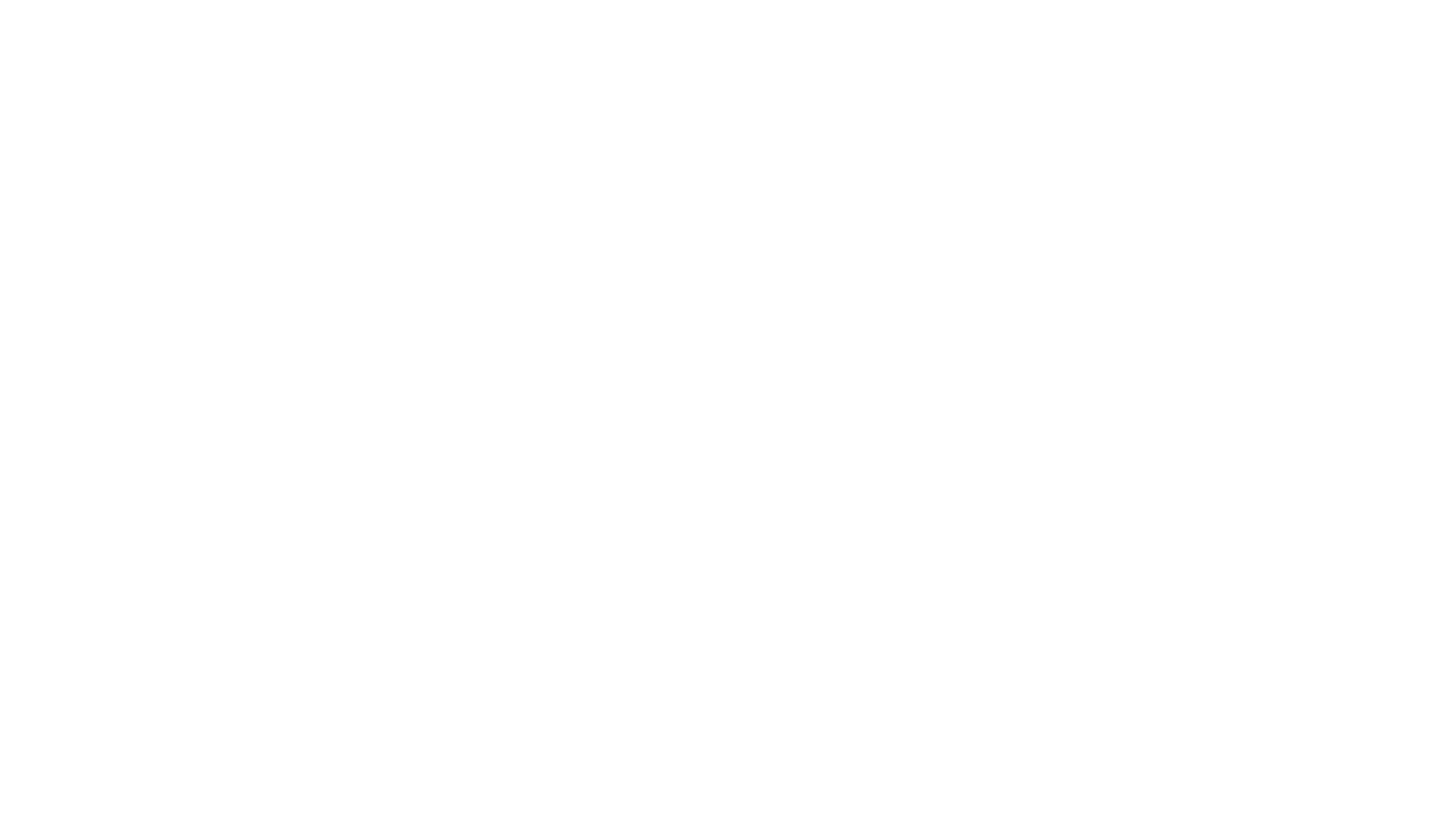 QUESTIONS?Contact LISA LEE
LISA.LEE10@VA.GOV
EXT 72124